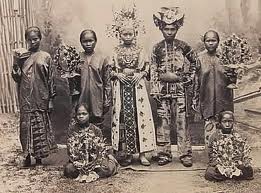 PROGRAM SARJANA ILMU HUKUM
UNIVERSITAS BUANA PERJUANGAN 
KARAWANG
2021

By	: Muhamad Abas, SH. MH. P: 085318977135	
E: abbas2107022@gmail.com
HUKUM ADAT
SISTEM HUKUM ADAT
Menurut Prof. Dr. R. Soepomo, S.H Sistem Hukum Adat antara lain: 
Bahasa hukum; 
Pepatah adat; dan 
Penyelidikan Hukum Adat.
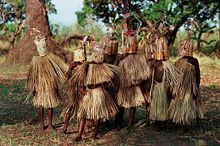 Bahasa hukum merupakan kata-kata yang dipakai terus-menerus untuk menyebut dengan konsekuen suatu perbuatan atau keadaan, lambat laun menjadi istilah yang mempunyai isi yang tertentu.
Pepatah adat adalah berguna sebagai petunjuk tentang adanya suatu peraturan hukum adat. Akan tetapi pepatah hukum adat tidak dapat dijadikan sebagai sumber atau sebagai dasar hukum adat, sebab pepatah adat masih memerlukan keterangan, harus diberi interpretasi yang tepat, supaya terang maknanya.
Contoh Dari daerah Tapanuli: Togu Urat Nibolu, Toguan Urat nipadang, Togu Penanidok ni uhum, Toguan na nidok ni padan.
	Artinya: Akar bamboo kuat, akan tetapi akar rumput lebih kuat lagi
	Maksud: Peraturan2 hukum Positif adalah kuat akan tetapi sesuatu persetujuan adalah lebih kuat daripada peraturan hukum secara 	ringkasnya yang diutamakan musyawarahnya.
Contoh Pepatah Dari minangkabau: Sakali aia gadang, sakali tapian baranjak sakali rajo baganti sakali adat berubah
	Artinya: Apabila air meluap tempat pemandian bergeser, apabila raja diganti atau ditukar maka adat akan berganti pula.
	Maksud: bahwa adat itu tidak statis melainkan dinamis yaitu berubah 	menurut perubahan yang berlaku dengan penggantian kepala adat.
Untuk melakukan suatu penyelidikan hukum adat di daerah, supaya diperhatikan mengenai cara atau metodenya. 
Adapun cara atau metode penyelidikan tersebut adalah mendekati para pejabat desa, orang-orang tua, para cerdik pandai, rang-orang terkemuka di daerah yang bersangkutan, dan sebagainya.
Persoalan yang akan ditanyakan harus hanya fakta-fakta, hanya kejadian-kejadian yang telah dialami atau diketahui sendiri oleh mereka.
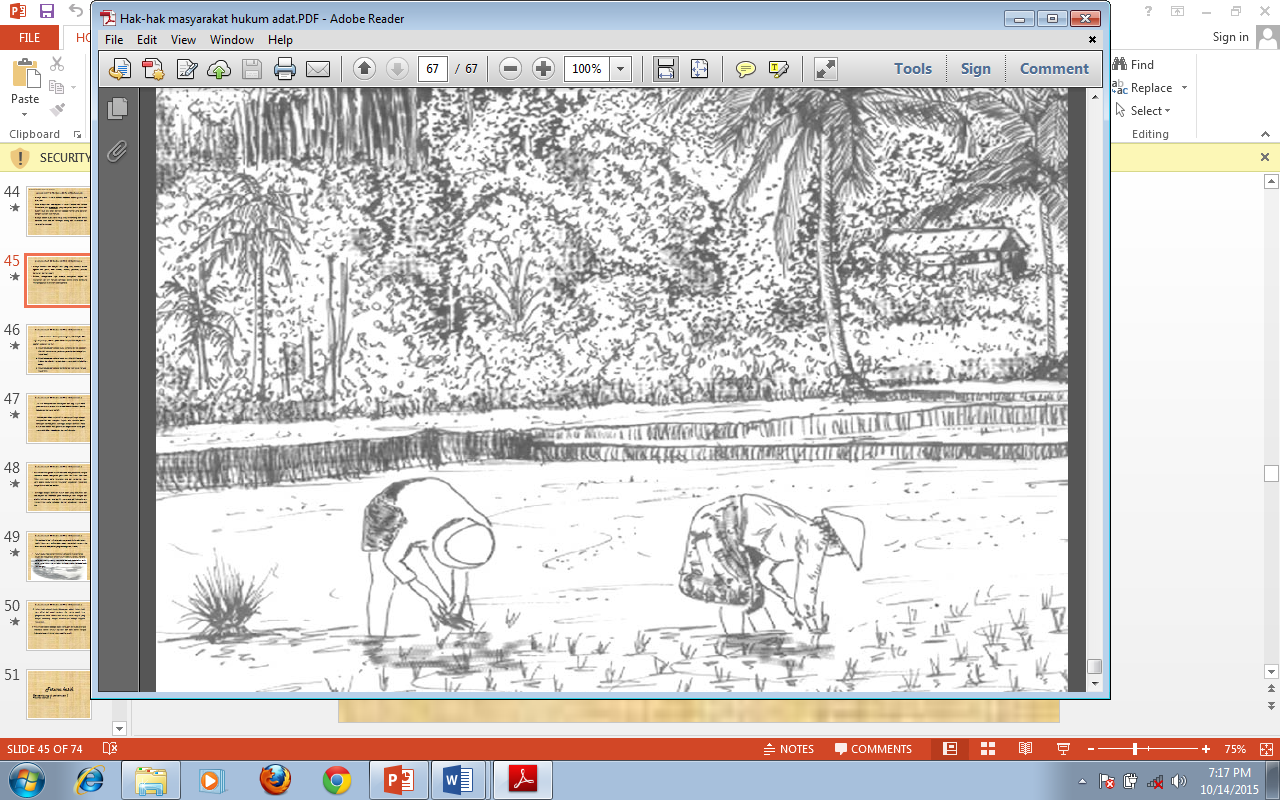 Sistem hukum adat pada dasarnya bersendikan pada alam fikiran bangsa Indonesia yang tidak sama dengan alam pikiran masyarakat Barat. 
Oleh karena itu sistem hukum adat dan sistem hukum Barat terdapat beberapa perbedaan diantaranya :
Terima kasih